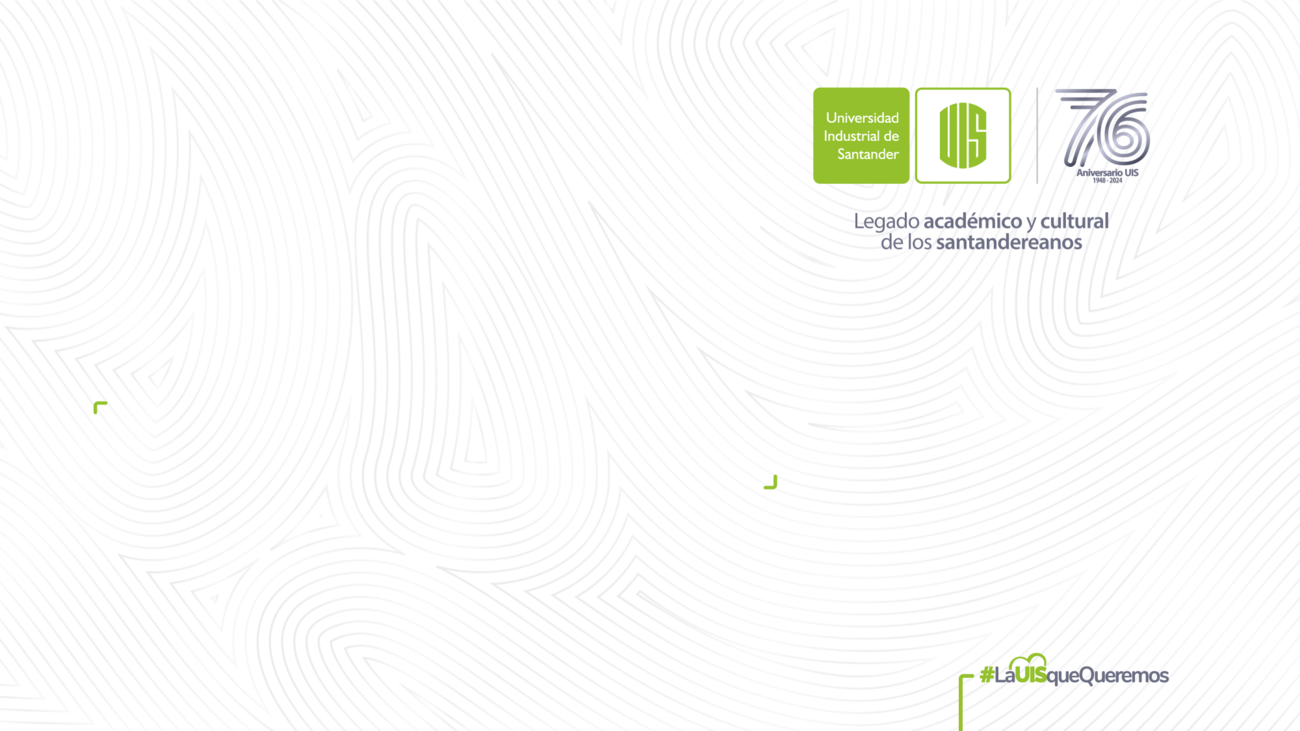 Avance de tesis
Condiciones de aceptabilidad física 
para objetos compactos anisótropos 
axialmente simétricos en rotación lenta
Daniel Felipe Suárez Urango1

Director: Luis A. Núñez1
Codirector: Justo Ospino2
Codirectora: Laura M. Becerra1

          1 Escuela de Física, Facultad de Ciencias. Universidad Industrial de Santander
          2 Departamento de Matemática Aplicada, Instituto Universitario de Física
             Fundamental y Matemáticas. Universidad de Salamanca, España.
2
Objetivos
Establecer las condiciones de aceptabilidad física para fuentes anisótropas, estacionarias y axialmente simétricas e implementarlas para determinar la estrategia más efectiva de introducir anisotropía en modelos estelares

Analizar las estrategias para introducir anisotropía en configuraciones anisótropas, estáticas y esféricamente simétricas, de acuerdo con el número de condiciones de aceptabilidad física cumplidas por los modelos

Conformar las condiciones de aceptabilidad física para modelos anisótropos y axialmente simétricos

Analizar las estrategias para introducir anisotropía en configuraciones anisótropas axialmente simétricas, en rotación lenta, de acuerdo con el número de condiciones de aceptabilidad física cumplidas por los modelos
3
Formalismo 1+3
Descomposición del espacio-tiempo, tal que cualquier cantidad tensorial se puede describir como la suma de su componente temporal y sus componentes espaciales
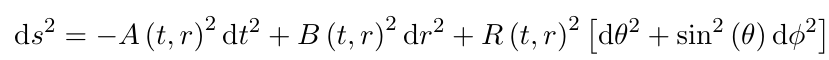 Elemento de línea (S.E.)
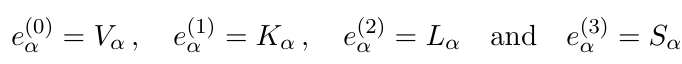 Base ortonormal
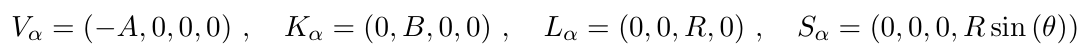 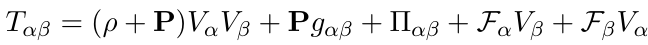 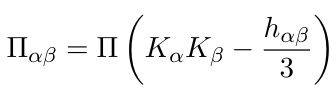 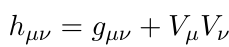 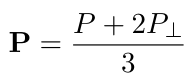 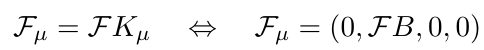 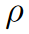 Flujo de 
calor
Tensor de anisotropía
Métrica espacial
Presión promedio
Densidad de energía
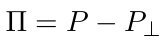 4
Reinterpretación de la anisotropía
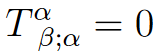 Proponemos
Con
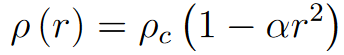 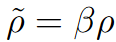 D. Suárez-Urango et al., Eur. Phys. J. C., 2023
Por conservación de la energía:
En general:
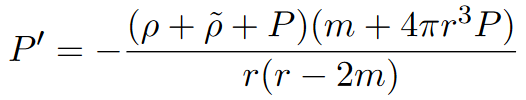 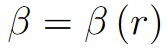 Ecuación de equilibrio hidrostático
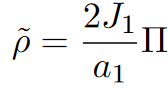 donde
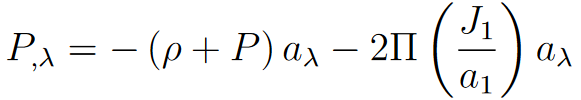 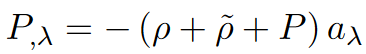 ¡Alerta de trabajo de grado o trabajo de investigación!
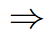 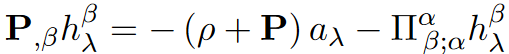 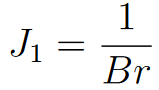 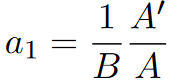 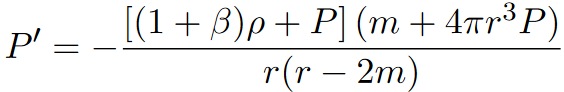 : cuadriaceleración
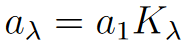 5
Reinterpretación de la anisotropía
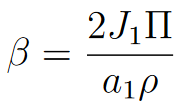 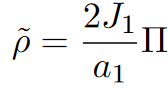 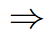 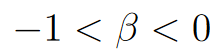 En la superficie
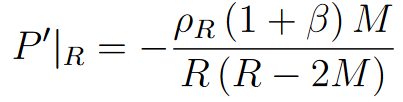 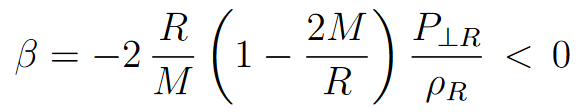 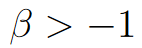 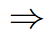 Condiciones de aceptabilidad
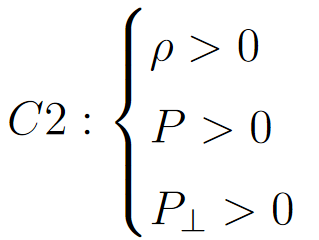 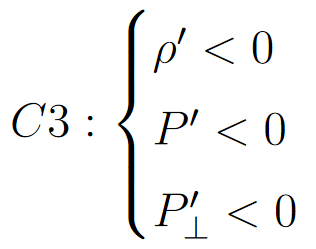 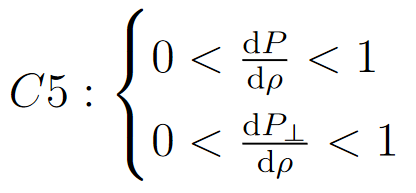 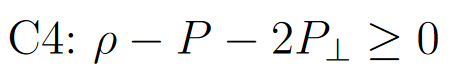 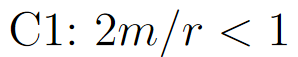 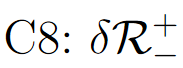 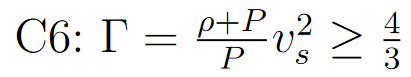 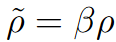 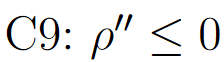 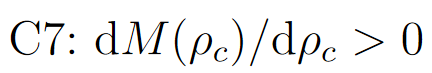 ¡Perturbación!
6
Modelos anisótropos estáticos
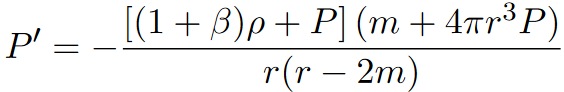 Con
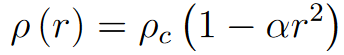 Porcentaje de modelos de acuerdo con el número de
condiciones de aceptabilidad física cumplidas
Número de condiciones cumplidas
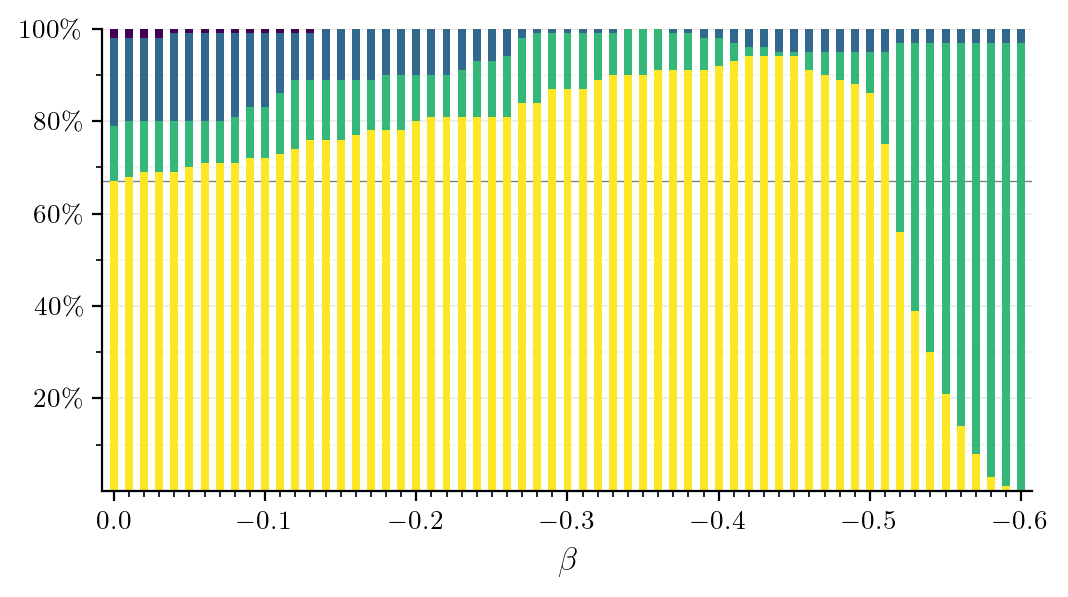 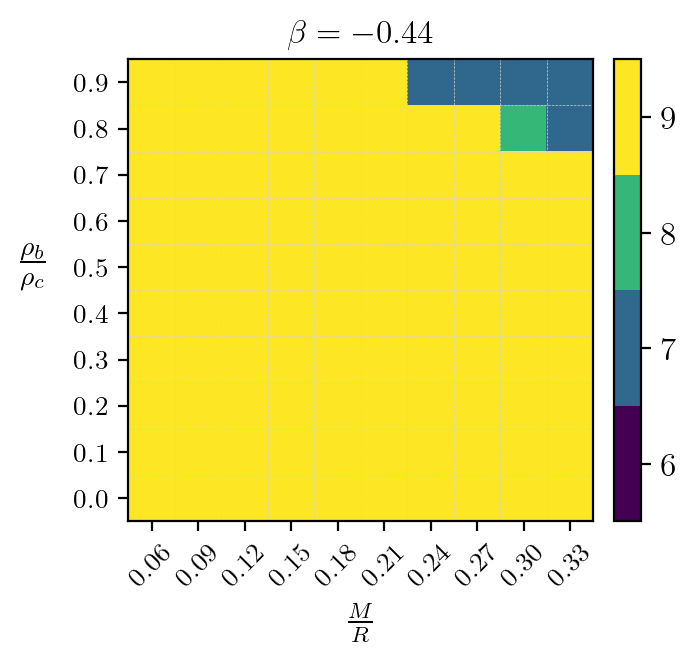 7
Lo nuevo
Explorar el caso con simetría axial
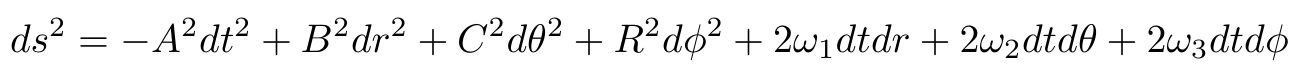 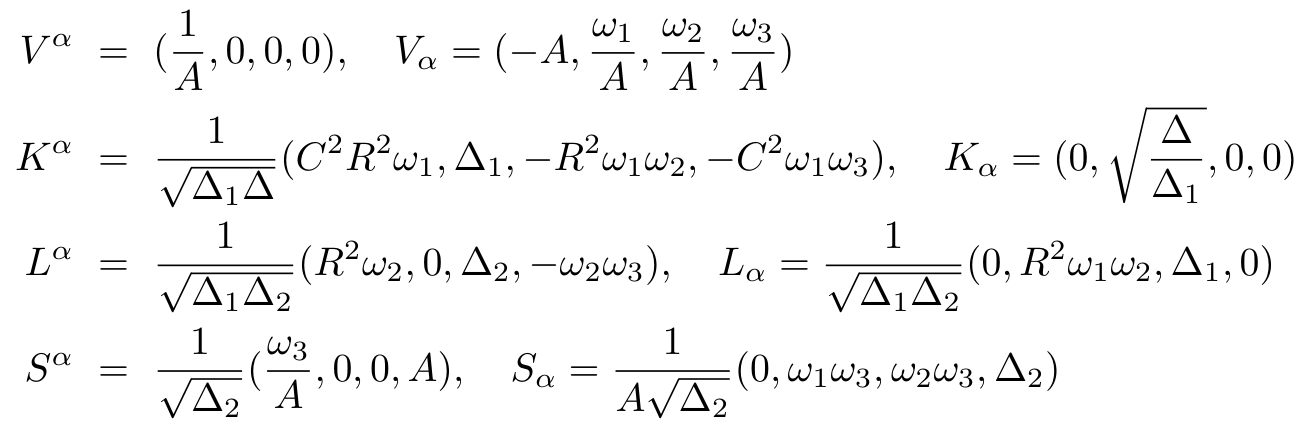 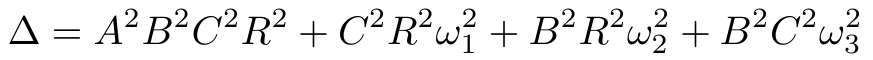 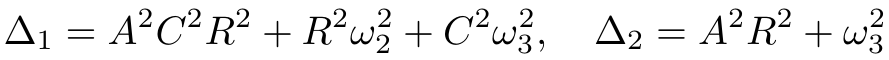 8
Lo nuevo
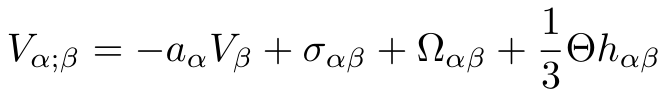 Derivada covariante del vector V
Cuadriaceleración
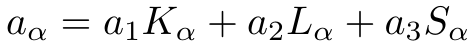 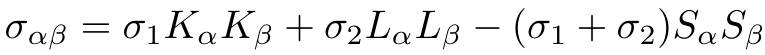 Shear
Expansión
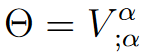 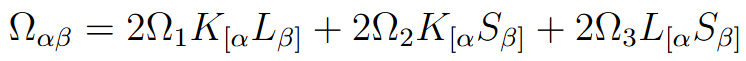 Vorticidad
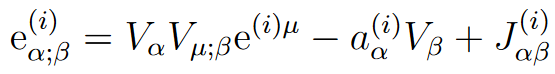 Derivada covariante de vectores espaciales
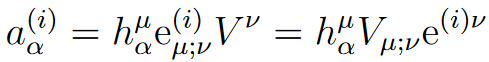 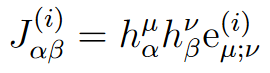 8
Lo nuevo
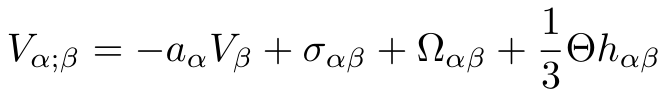 Derivada covariante del vector V
Shear
Vorticidad
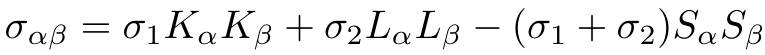 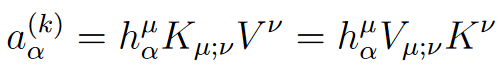 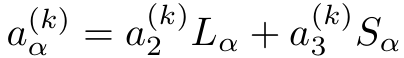 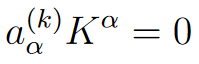 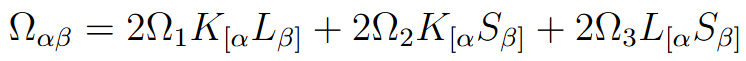 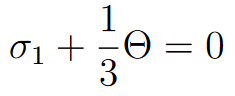 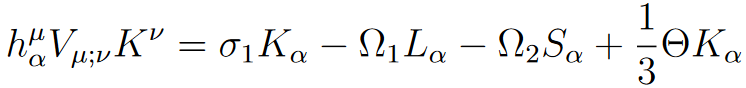 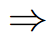 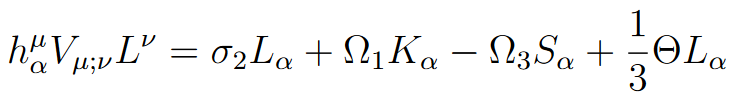 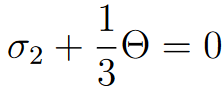 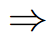 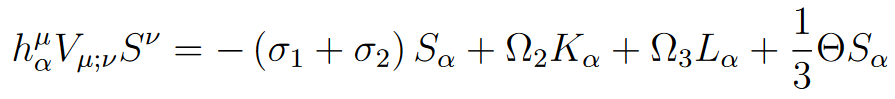 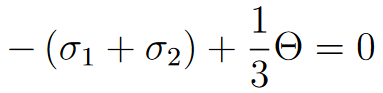 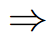 8
Lo nuevo
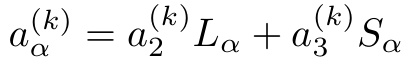 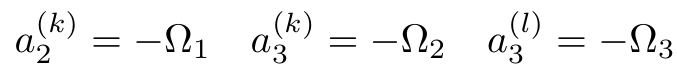 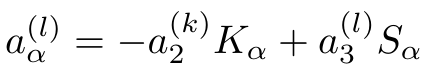 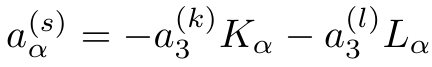 Para todo vector propio del shear
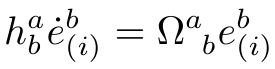 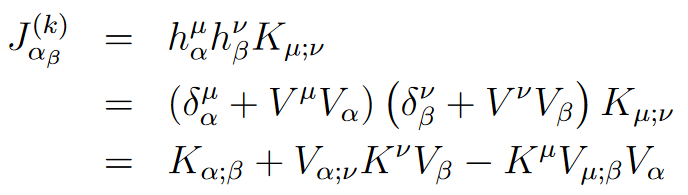 8
Lo nuevo
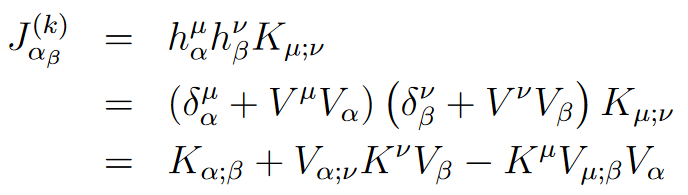 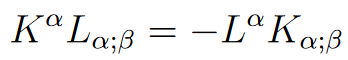 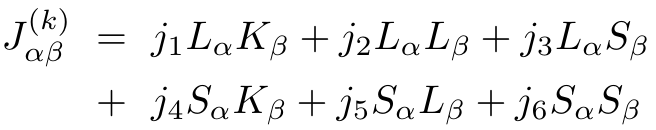 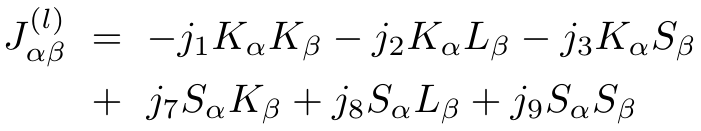 10
A corto plazo
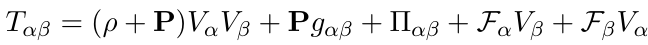 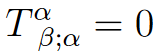 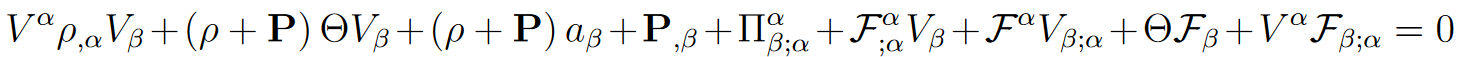 La parte temporal:
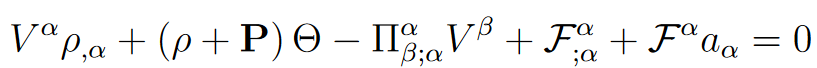 La parte espacial:
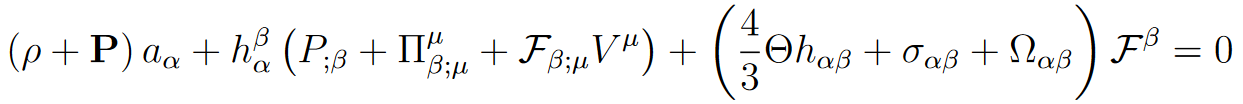 Sin flujo de calor:
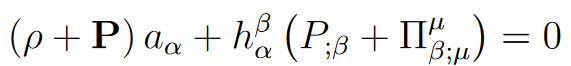 10
A corto/mediano plazo
Configuraciones anisótropas axialmente simétricas en rotación lenta con el formalismo de tétradas y escalares de estructura
Conformar las condiciones de aceptabilidad física para modelos anisótropos y axialmente simétricos
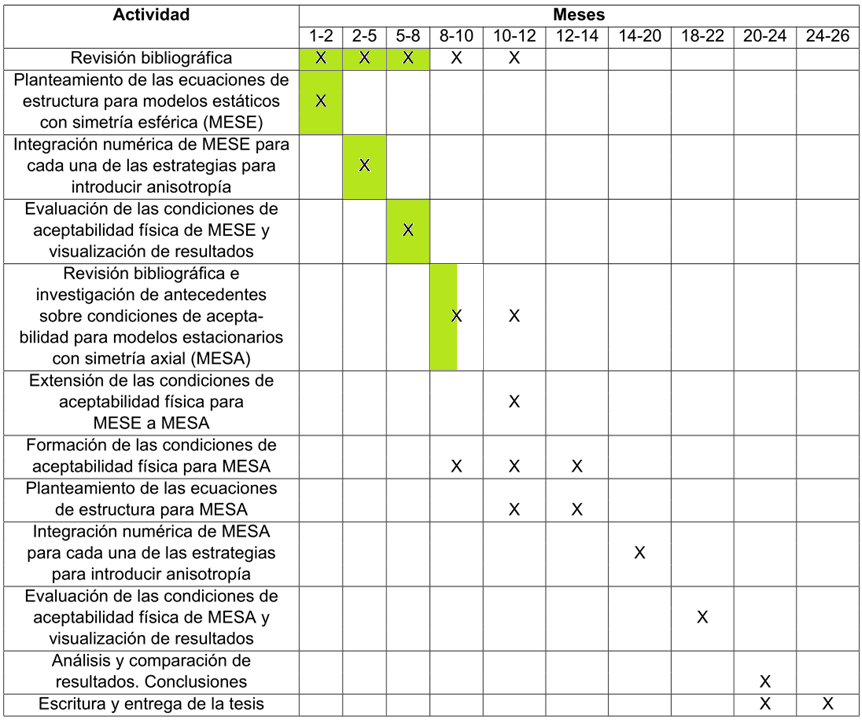 11
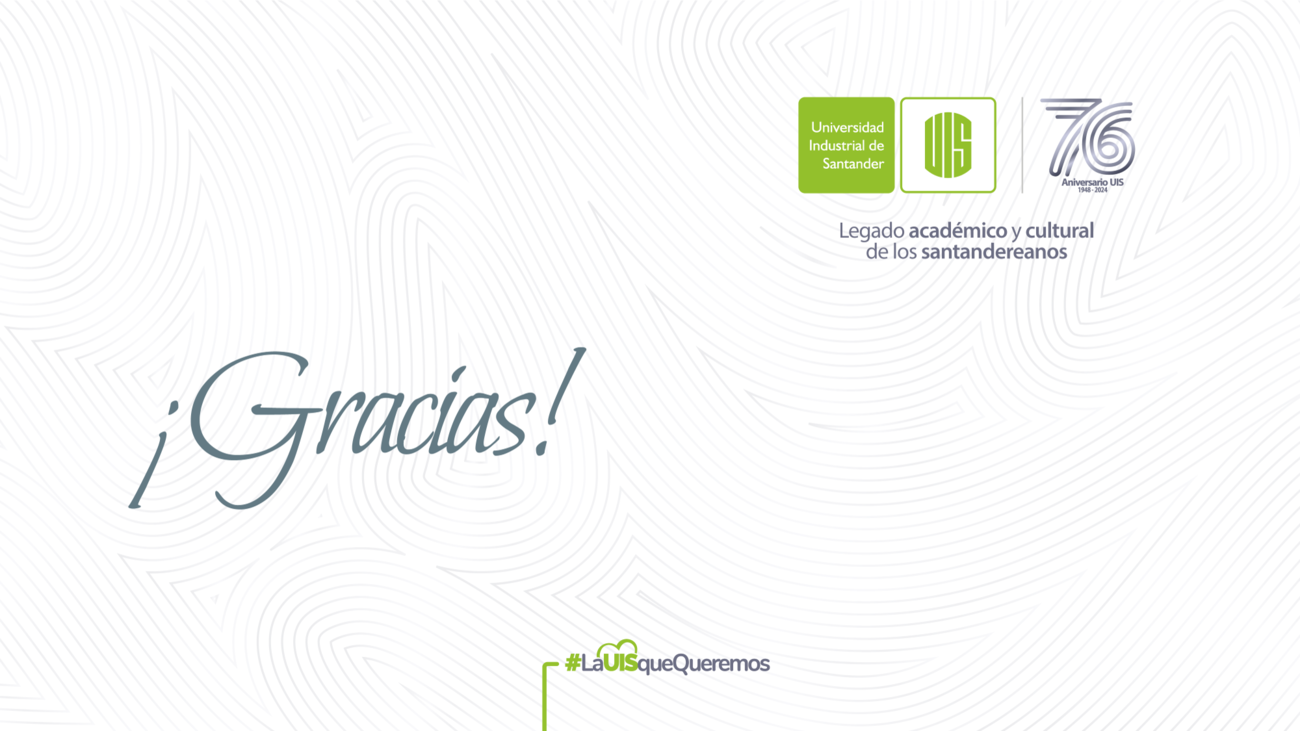 Modelado de objetos compactos
Ecuaciones de campo 
de Einstein
Tensor de
energía-momento
Métrica
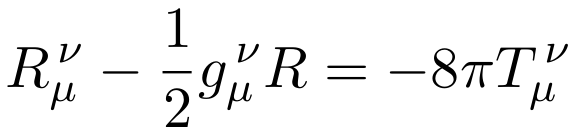 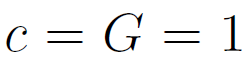 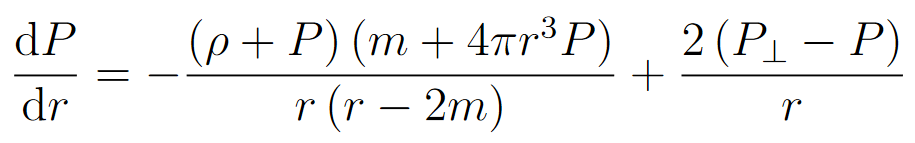 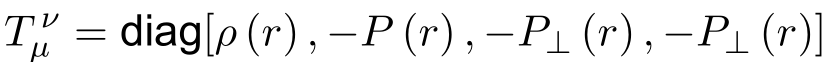 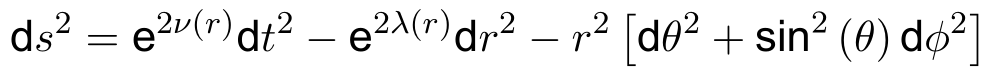 Ecuaciones de estructura
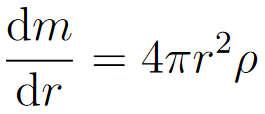 Incógnitas:
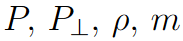 Fuerza debido a la anisotropía
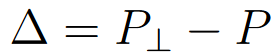 6
Anisotropías
Anisotropía proporcional a la fuerza gravitacional
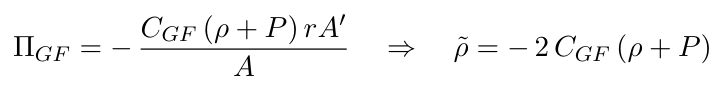 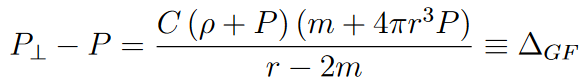 M. Cosenza et al., J. Math. Phys., 1981
Ecuación de estado cuasilocal
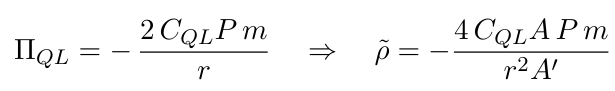 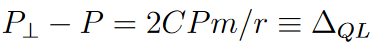 D. Doneva, et al., Phys. Rev. D, 2012
Anisotropía proporcional al gradiente
        de presión
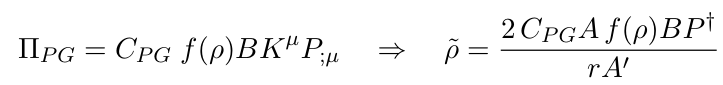 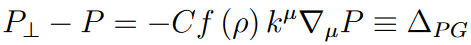 G. Raposo, et al., Phys. Rev. D, 2019
7
Anisotropías
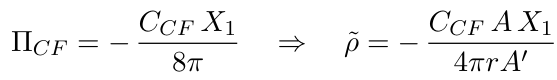 Factor de complejidad
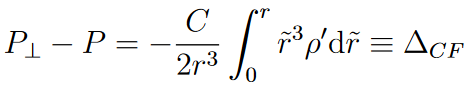 Condición de Karmarkar
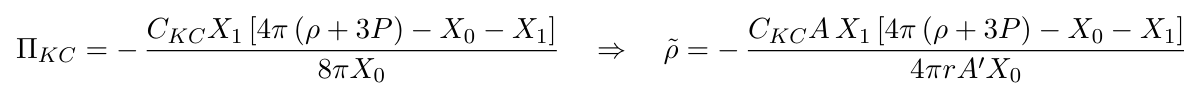 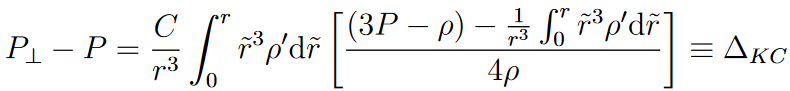 L. Herrera, Phys. Rev. D, 2018
K.R. Karmarkar, Proc. Indian Acad. Sci. Math. Sci.-Section A, 1948
3
Objetivos específicos
Analizar las estrategias para introducir anisotropía en configuraciones anisótropas, estáticas y esféricamente simétricas, de acuerdo con el número de condiciones de aceptabilidad física cumplidas por los modelos
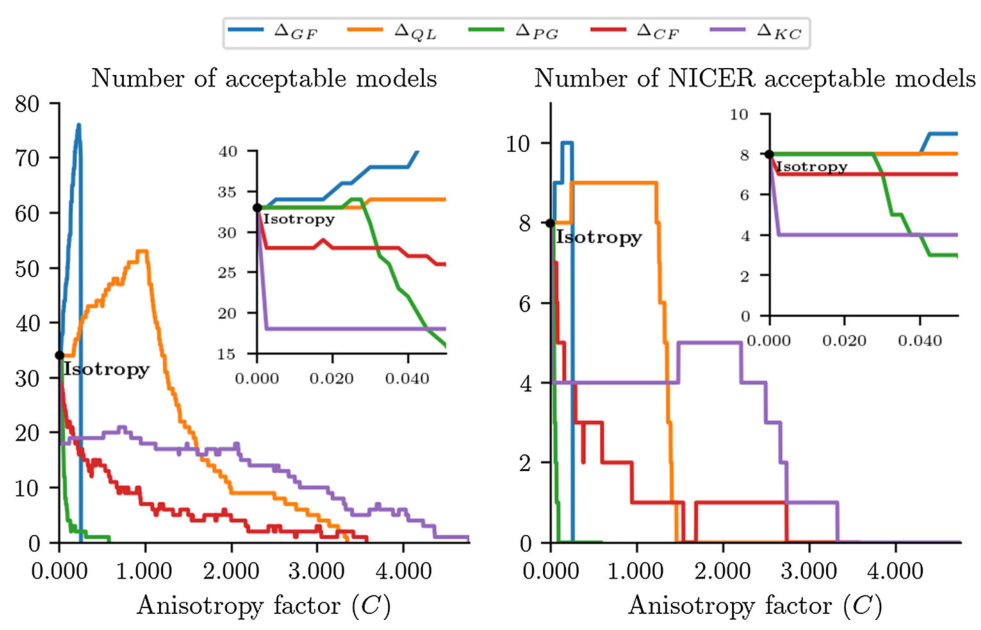 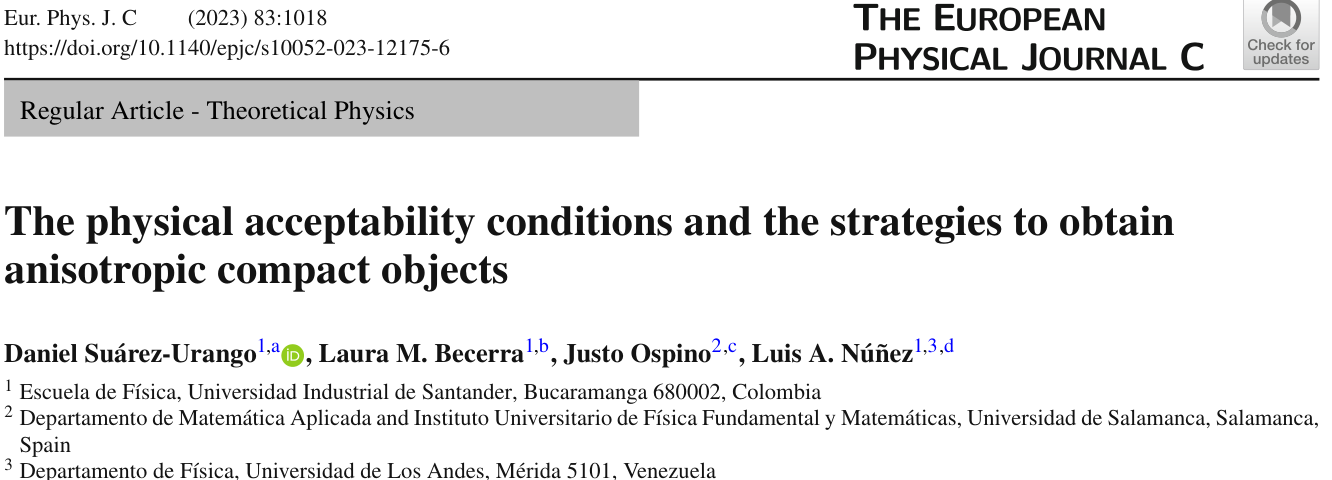 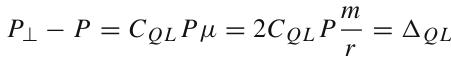 12
Resultados
D. Suárez-Urango et al., Eur. Phys. J. C., 2023
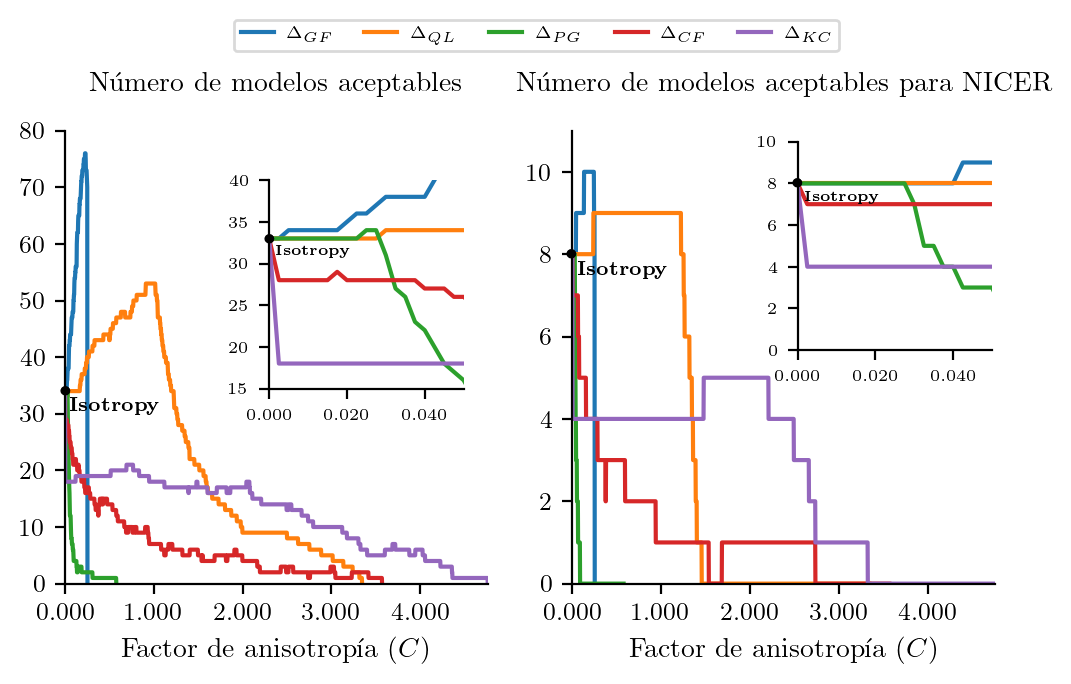 M.C. Miller et al., Astrophys. J. Lett., 2021
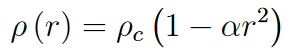 C: factor de anisotropía
PSR J0740+6620
La anisotropía aumenta el número de modelos aceptables